Math biology
What is it?
Use mathematics to answer biological questions
Use biology to pose interesting mathematical questions
﻿﻿“Mathematics is biology's next microscope, only better; biology is mathematics’ next physics, only better” (Joel Cohen, PLoS Biology 2004)
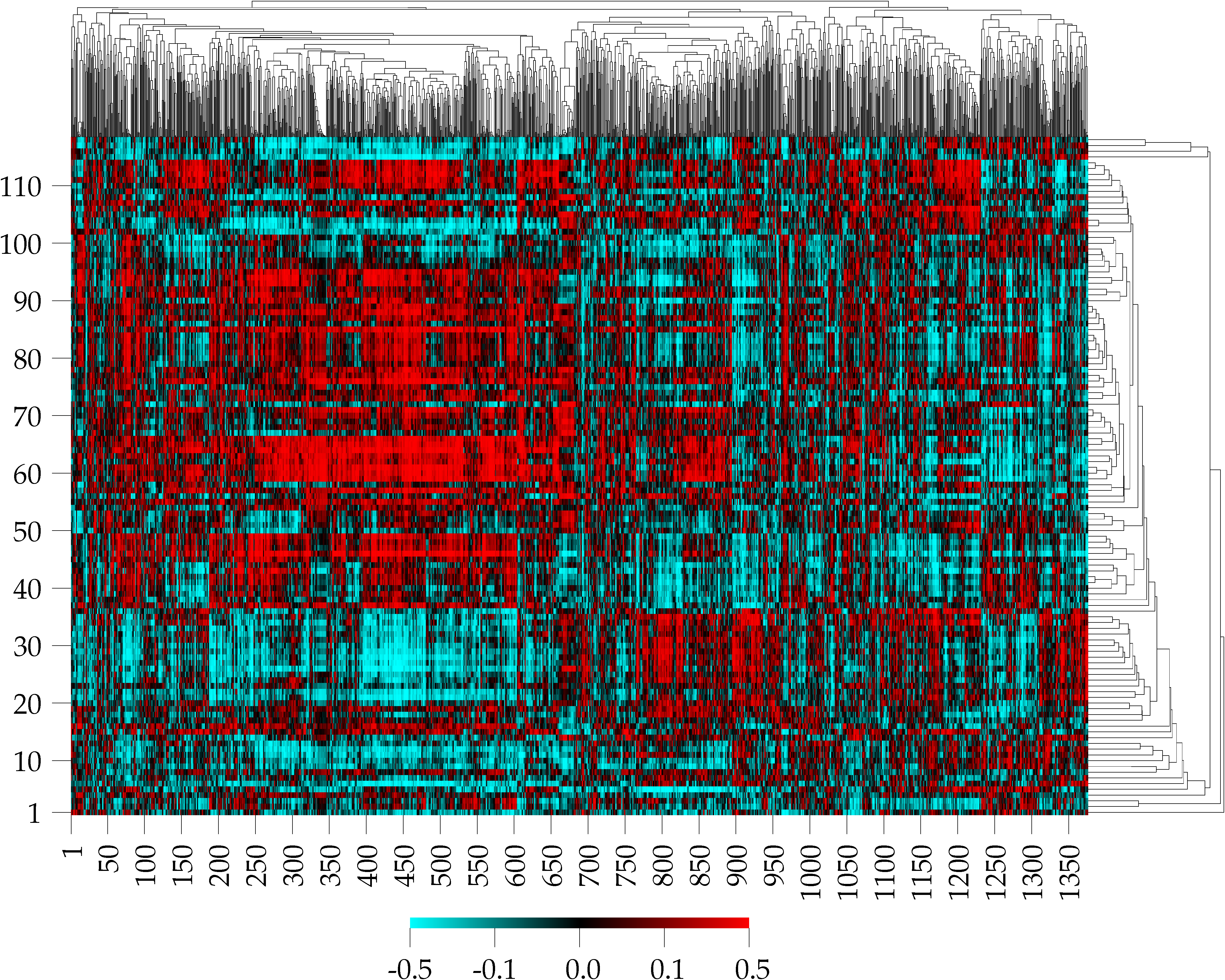 Correlation of drug activity x gene expression for 60 cancer cell lines
Scherf et al 2000
Outline
Sub-fields of math biology
Models for spatial patterning
What do math biologists actually do?
Resources
Sub-fields
Almost every biological field(bias toward human-health-related: systems biology)
[computational/mathematical/quantitative] ×       {neurobiology, ecology, genetics, immunology …}
Most mathematical fields (bias towards applied math)
Overlaps with statistics, computer science(bioinformatics: genetics, comp sci, statistics, math)
Sub-fields(from PubMed search)
Biology
Evolution of domesticated animals
Molecular biology of seed germination
Neurobiology and brain energy use
Gene expression and retinal angiogenesis
Cancer metastasis
Global infectious disease dynamics
…
Math (and statistics)
Bayesian network analysis
Differential equation models
Neural network models
Analysis of variance
Logistic regression
Markov chain Monte Carlo
Agent-based models
… combinatorics, linear algebra, ordinary and partial differential equations, numerical analysis, stochastic processes, game theory, …
Spatial pattern formation
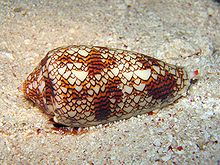 Formation and dynamics of spatial patterns
Within cells
Among cells
Among microbes
In ecological communities
Wikipedia
Turing patterns
Alan Turing (1912-1954)
Cryptographer, computer scientist, mathematical biologist (!)
General theory of morphogenesis
What creates biological pattern?
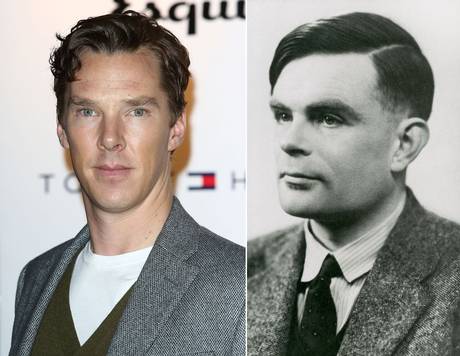 Independent
Turing’s model
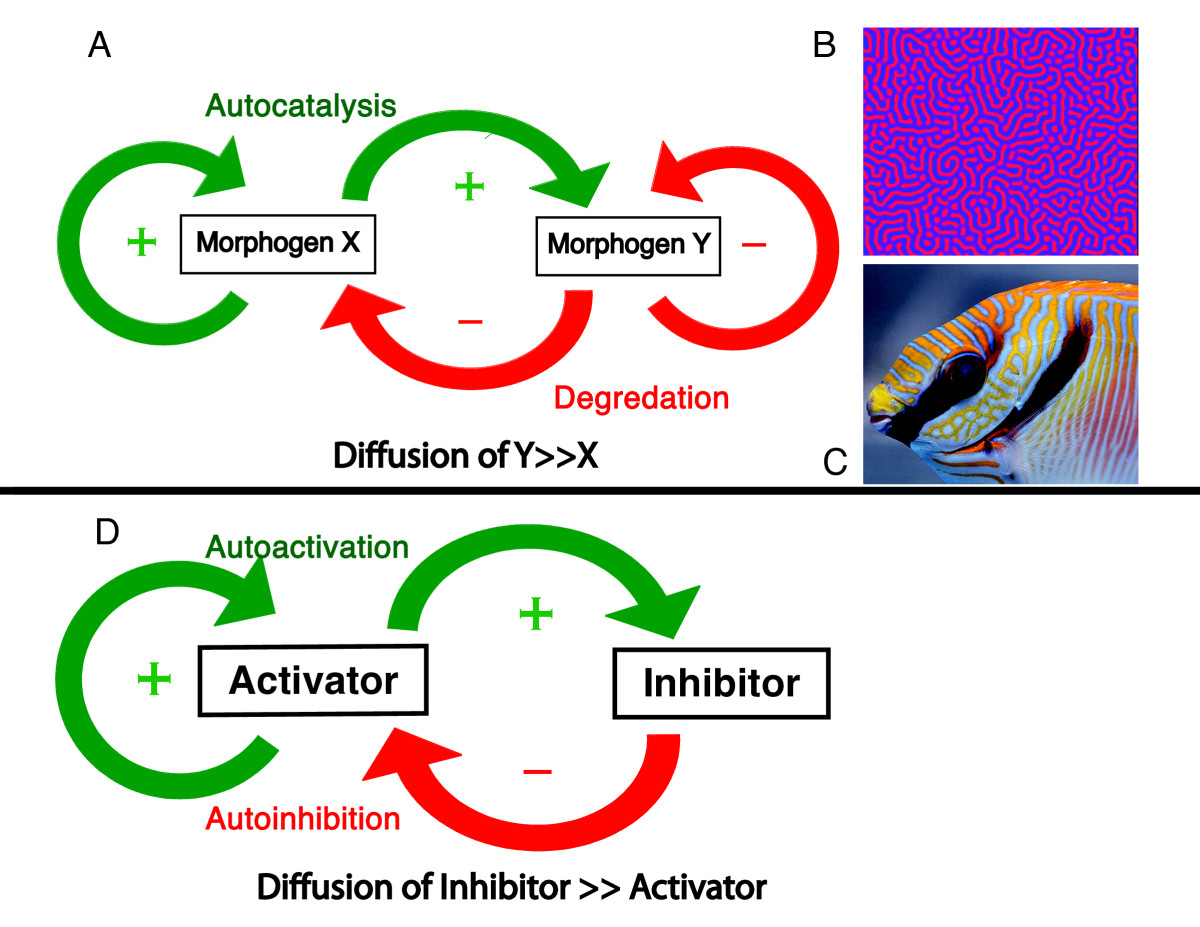 Fuller (2010)
Turing’s model
Short-range activation (small diffusion)
Long-range inhibition (large diffusion)
From Turing (1952)
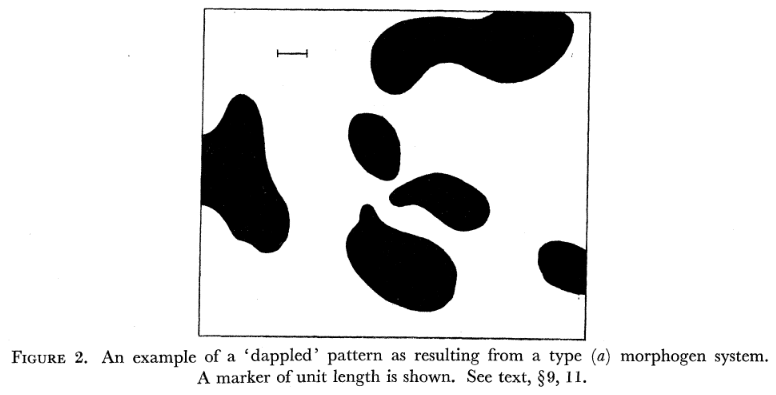 “F﻿igure 2 shows such a pattern, obtained in a few hours by a manual computation …”
“T﻿he outlines of the black patches are somewhat less irregular than they should be due to an inadequacy in the computation procedure”
Animal coloration
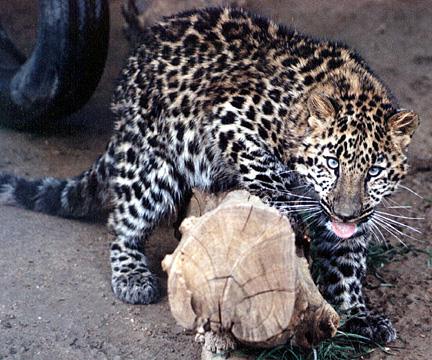 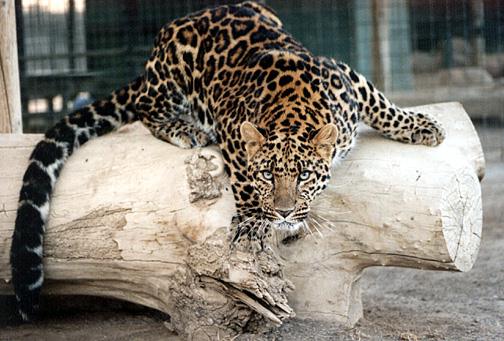 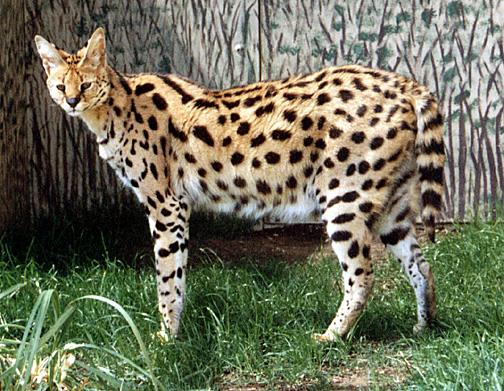 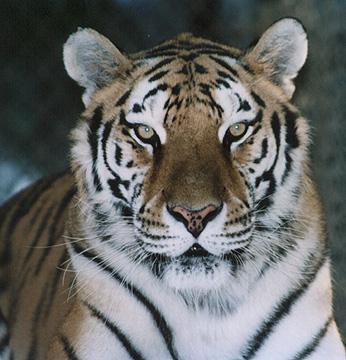 EFBC Feline Conservation Center ("The Cat House")
Animal patterns: theory
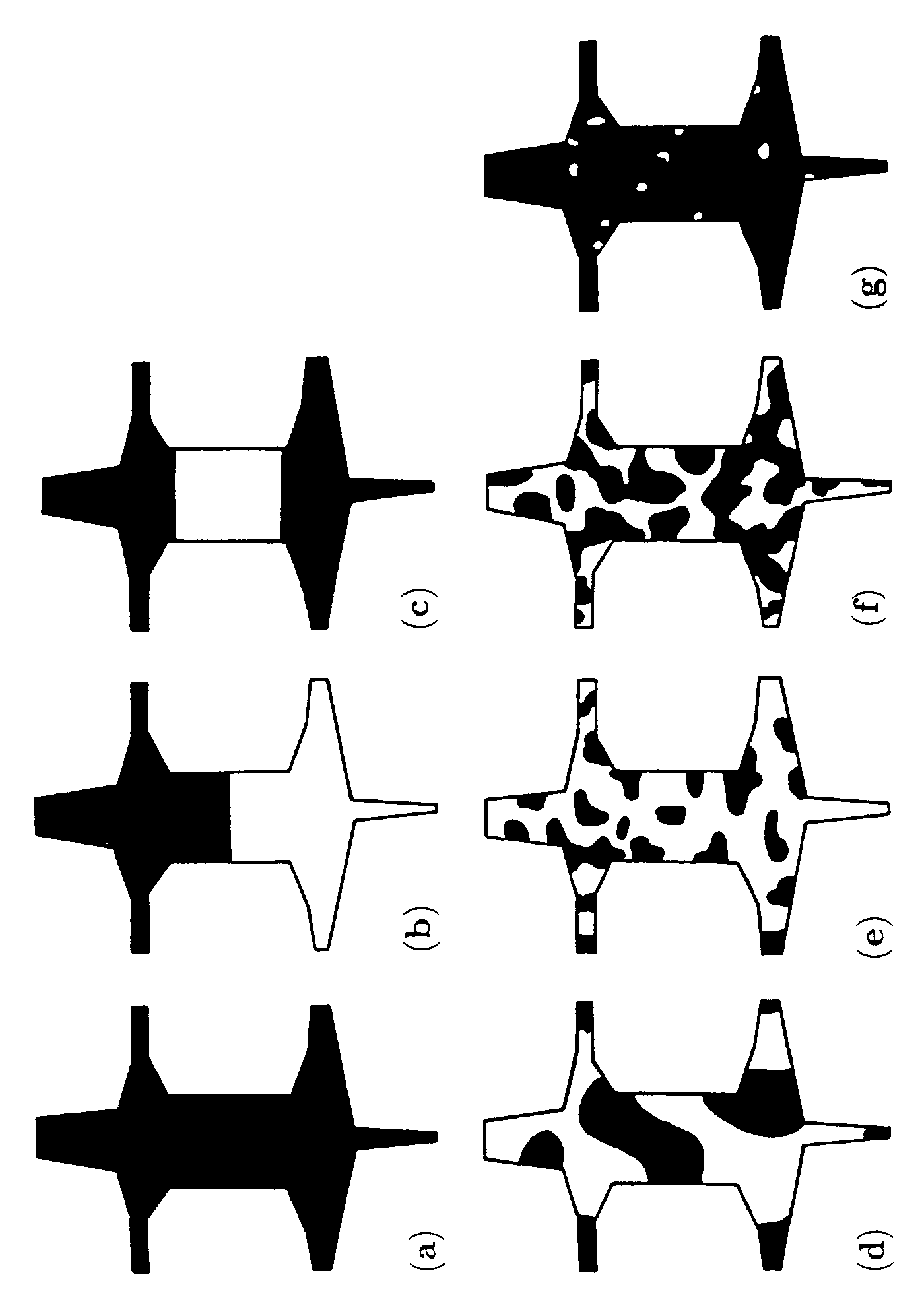 Murray: as wavelength decreases should move from patches  rings spots
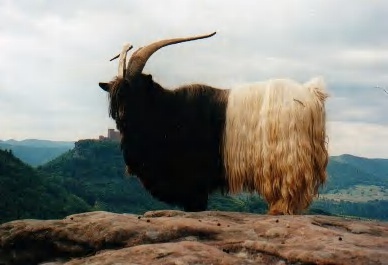 Valais goat (http://www.goatworld.com)
From bodies to tails
What if the wavelength stays the same but the domain size decreases?
A problem for the theory?
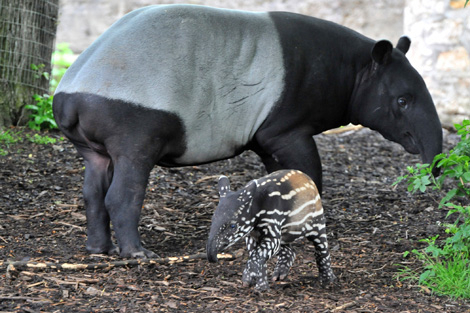 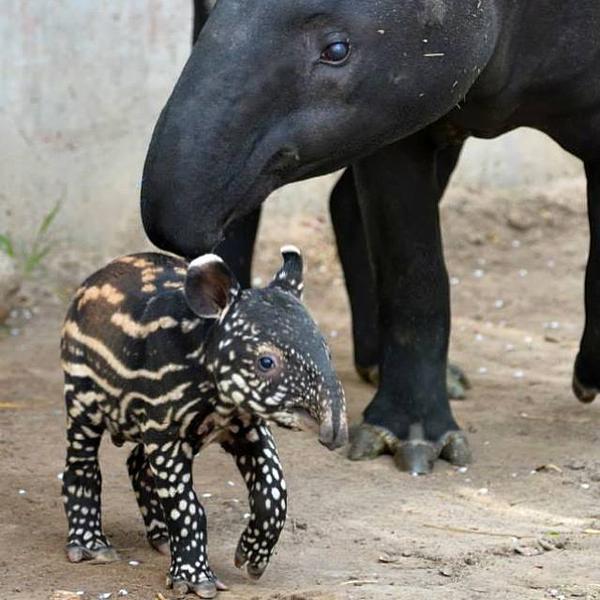 Malayan tapir: Denver Zoo, Edinburgh Zoo
TP in developmental biology
increasing support from biologists for role in basic developmental patterns (not just colour spots)
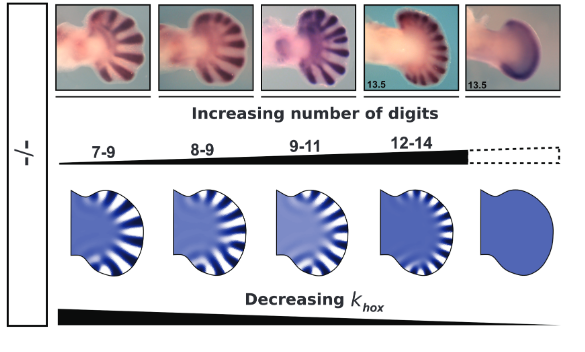 Sheth et al. 2012
Microbial ecology
Unexplored world of biology
Enormous biodiversity
Complex communities
Slime molds
Biofilms (quorum sensing)
Microbiome
Partial differential equations, evolutionary game theory
Dynamic patterns and cooperation
Slime molds (Dictostyleum discoideum)
Alternate between
single-celled individual
multi-celled “slug” & “stalk”
When food gets scarce, send out cyclic AMP signals
How do patterns arise?(PDEs)
What prevents cheating?(Evolutionary game theory)
Slime mold model
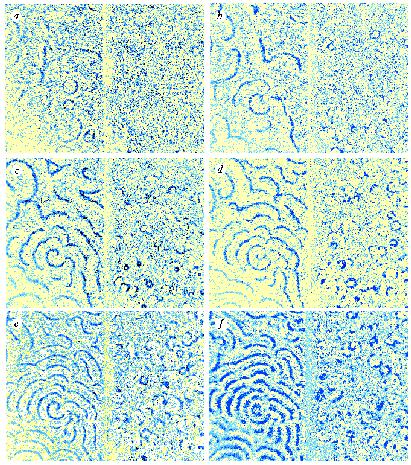 Too complicated to show here
Predicts which signaling molecule drives patterns
Turning off that gene in model destroys pattern
… and in experiment!
Palsson et al 1997
Left: wild-type, right: mutant
Microbial ecology: competition
Some strains of E. coli produce colicin (antibacterial)
Poisons neighbours
Energetically expensive
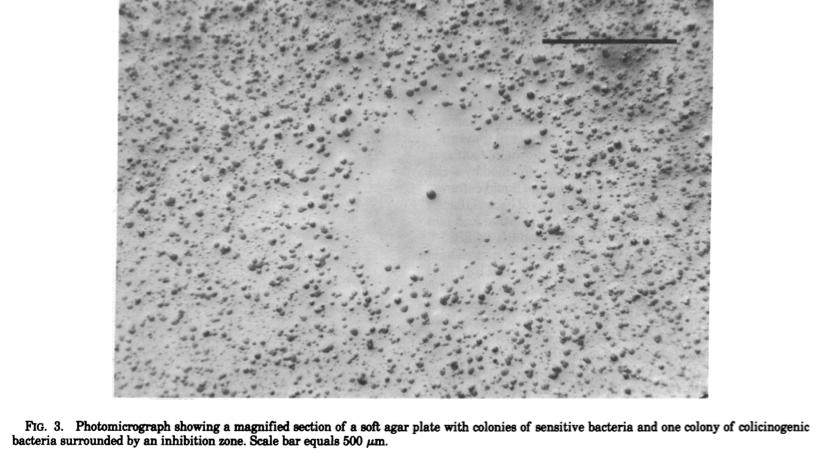 Chao and Levin 1981
Colicin: spatial competition model
Colicin is expensive
Colicin-resistant but non-producing strains beat colicin producers
Rock-paper-scissors
Spatial structure and discrete individuals required for coexistence
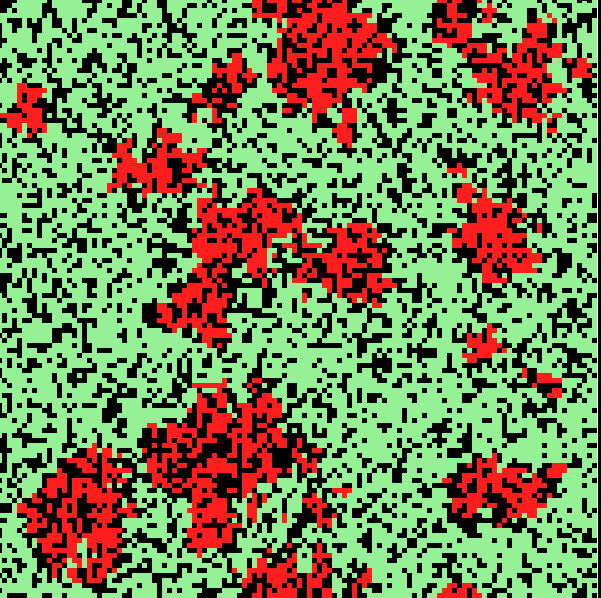 Durrett and Levin 1997
Resource use: game theory
“Cooperators” produce enzymes to break down sugars and release them into the environment
Model and experiment: “cooperators” win at boundary
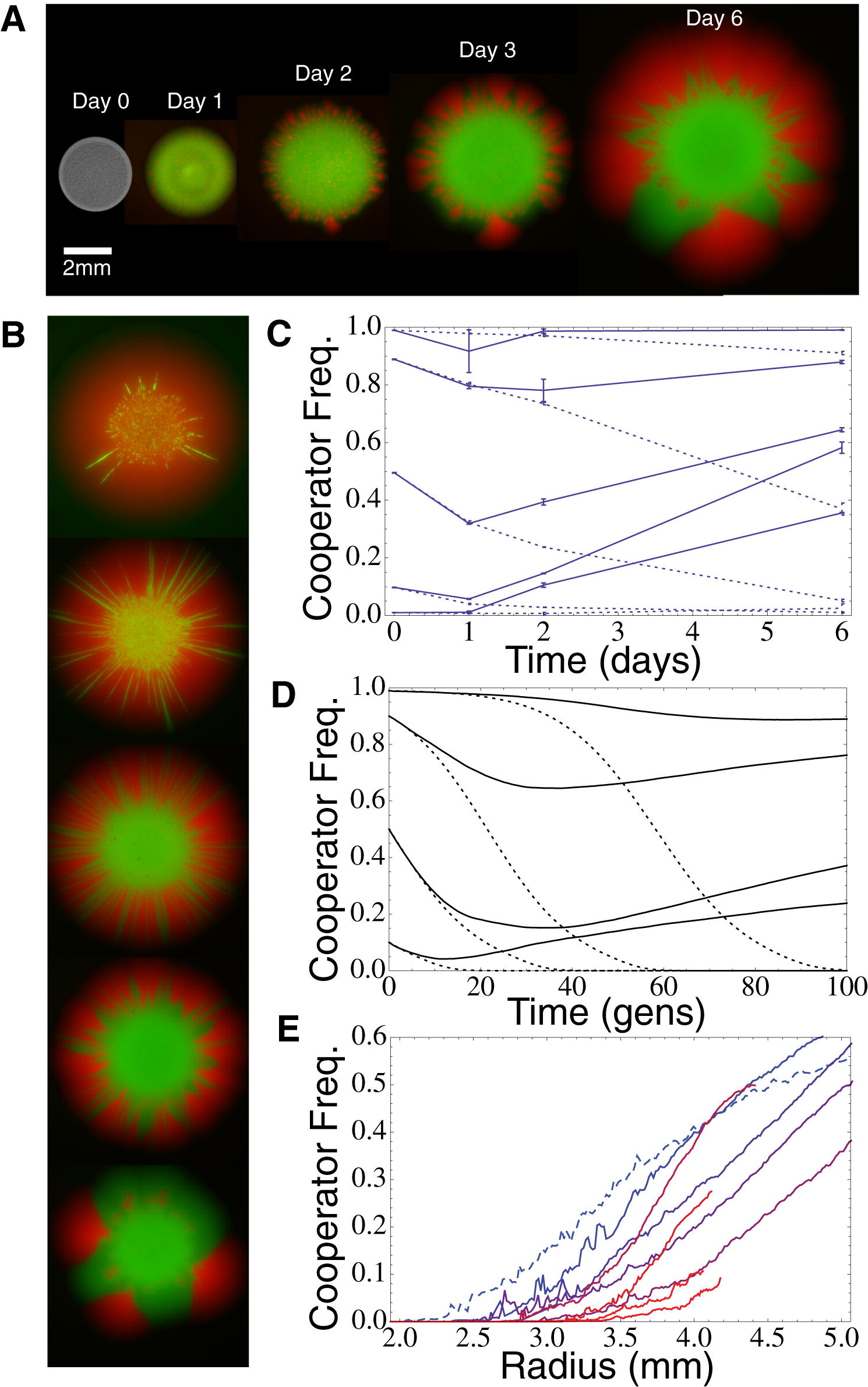 Another puzzle
Stock photo(from aCBC programme on antibiotic resistance )
Is it real?
What mechanisms are required to produce these patterns?
Non-local dispersal?
Non-local competition?
Ecology: tiger bush
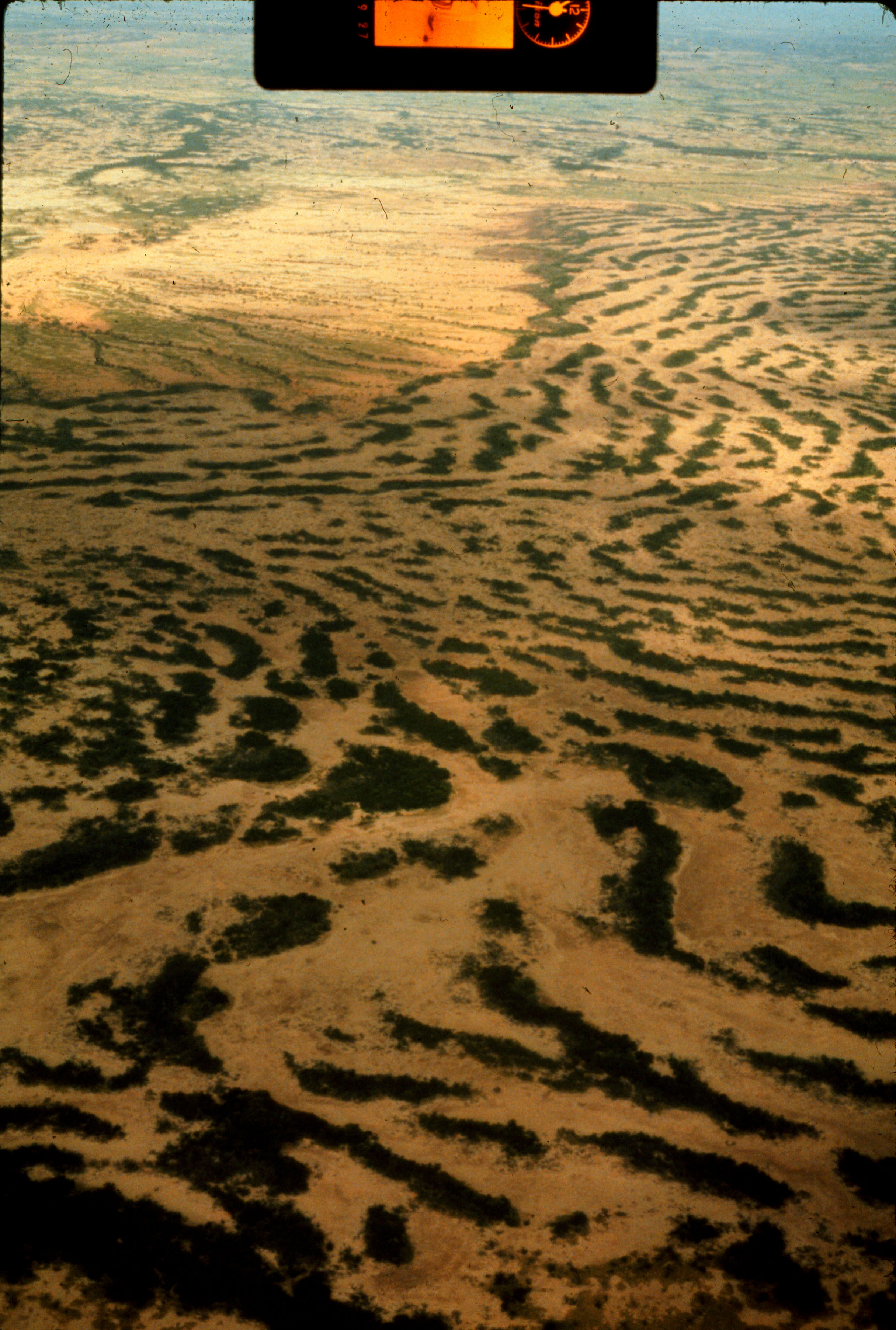 Vegetation pattern of semi-arid regions
Ranges from stripy to patchy
What’s going on?
Too big/slow for experiments
Tiger bush: conceptual model
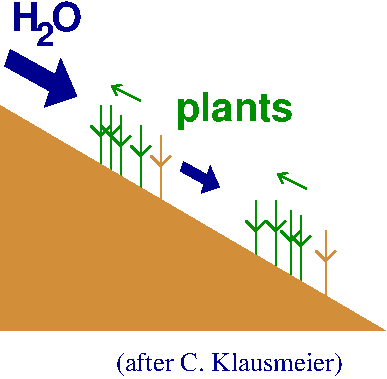 Tiger bush: math model
Another simple PDE model (Klausmeier 1999)
Both diffusion (spread, ∂2u/∂x2 )  and advection (directional movement, ∂w/∂x )
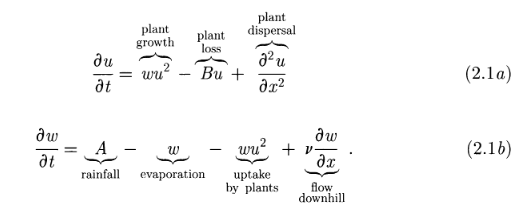 How does math biology actually work?
Applied math; basic or applied biology
Write down equations that describe how the system works
Try to solve them
Fail
Do something else
Try to figure out what the results mean
Estimate parameters
Try to figure out what the results really mean
Techniques
Approximation (e.g. Taylor expansion; perturbation analysis)
Analysis (prove existence and uniqueness of solutions)
Numerical solutions
Stochastic models
Search and optimization algorithms
Statistical analysis;parameter estimation
Equilibrium and stability analysis
SIR (susceptible/infected/recovered)equations
S
I
R
Equilibrium analysis
Equilibrium (“trivial”, “disease-free”): I*=0
What if I is small but not zero?
dI/dt = (βS-γ)I
If I stays small, S approximately constant then
I increases exponentially if βS>γ: equilibrium is unstable
Stability analysis: Turing equations
Write down equations
Homogeneous state is an equilibrium state
Allow small perturbation
Calculate growth or decay of perturbations as a function of wavelength
Find least stable wavelength: if it’s unstable, then pattern grows (at least initially)
Courses
Essential
Calculus (1XX3)
Ordinary differential equations (2C03)
Linear algebra (1B03)
Probability and statistics (STATS 2D03, 2MB3)
Intro to modeling (3MB3)
Some programming course (1MP3 or ?)
Useful
Numerical analysis (2T03)
More calculus (1XX3)
More ODEs (3F03)
More lin alg (2R03)
PDEs (3FF3)
Stochastic processes (STATS 3U03)
Analysis (3A03)
Combinatorics (3U03)
Math biology! (4MB3)
Things I’ve done
Understanding measles dynamics
Eco-evolutionary dynamics of virulence
Spatial pattern formation in ecological systems, and feedback on competition
Spatial epidemic patterns
Using genetic markers to estimate sea turtle movements
Movement behaviour of Florida panthers
Carbon cycling in terrestrial ecosystems
MB resources @ Mac
Biology & math honours programme
Courses: 
MATH 1B03 (linear algebra), 2X03 (advanced calculus); 2R03 (differential equations); 3MB3 (intro to modeling); BIO 3S03, 3SS3, 3FF3
People: 
Math & stats: Bolker, Earn, Lovric, Wolkowicz
Bio: Bolker, Dushoff, Golding, Stone
Biophysics: Higgs
PNB: Becker
probably others I’m forgetting!
http://ms.mcmaster.ca/mathbiol/
More resources
Recent journal articles: tinyurl.com/biomath000
K. Sigmund, Games of Life
R. Dawkins, The Selfish Gene
H. Kokko, Modeling for Field Biologists and other Interesting People